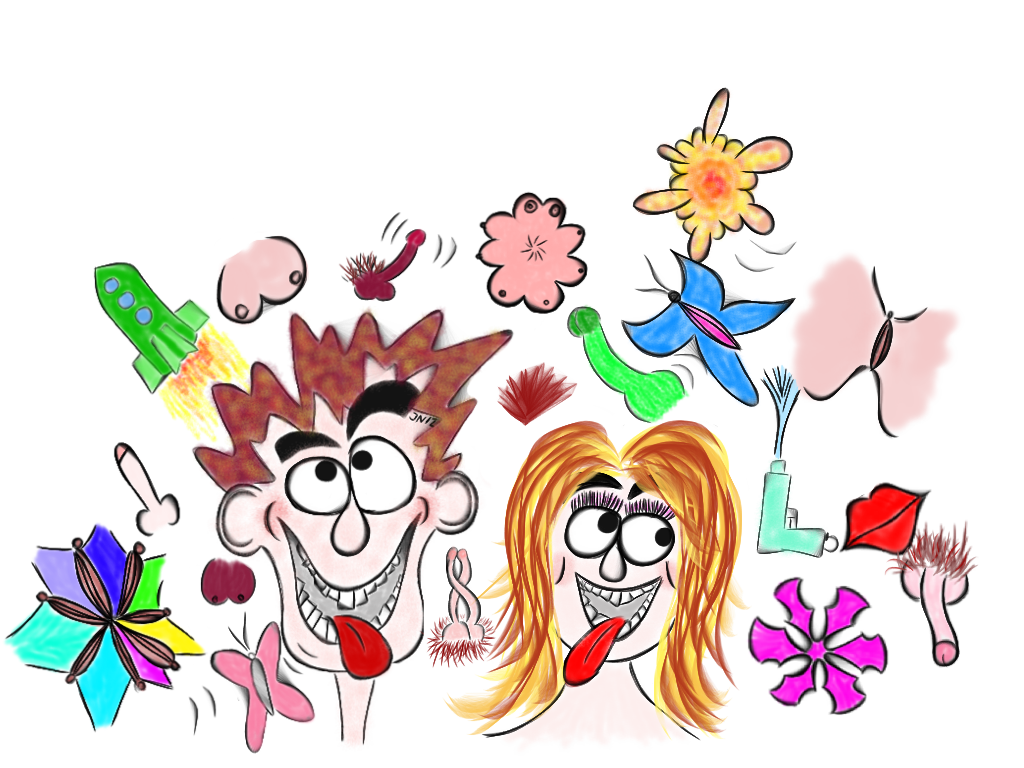 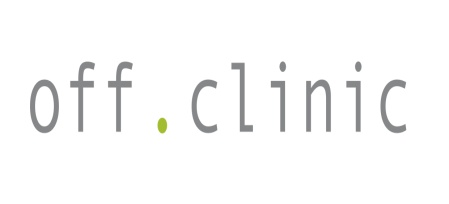 /var/folders/19/1xzvql2j3v902wg8s77tyw600000gn/T/com.apple.Preview.PasteboardItems/bild sexualitetskomponenten.png
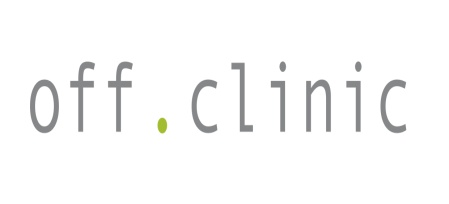 Sexualitet
medfödd        nödvändig         egen
avlande        njutningsfull     skadande
ursprunglig       biologisk      
egoistisk
beständig      kul     empatisk  ……………..
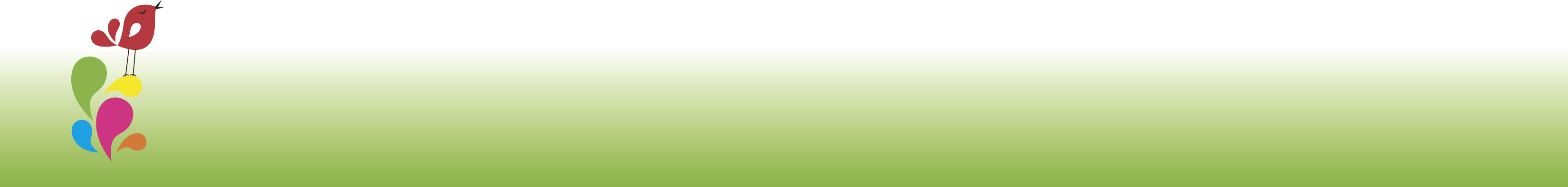 Off.Clinic 2012
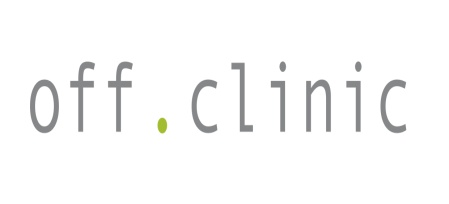 Sexuella övergrepp
är
 sexuella övergrepp
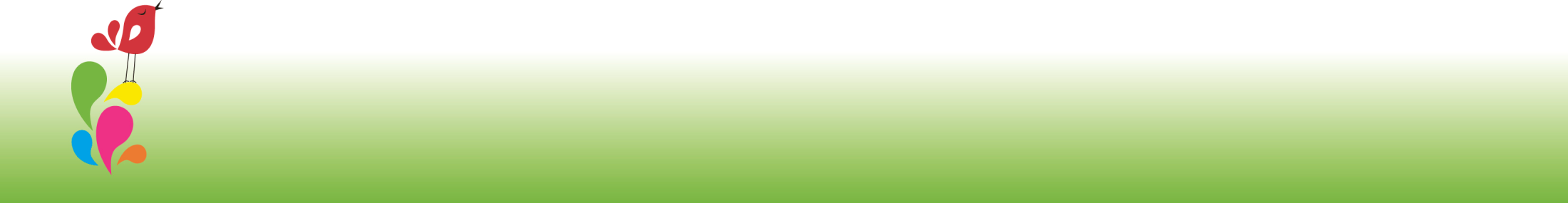 Off.Clinic 2012
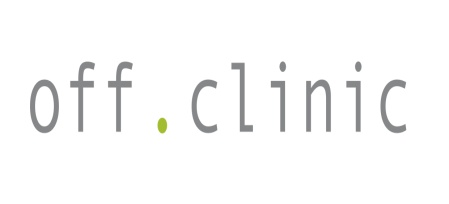 Sexuella övergrepp
offer - förövare
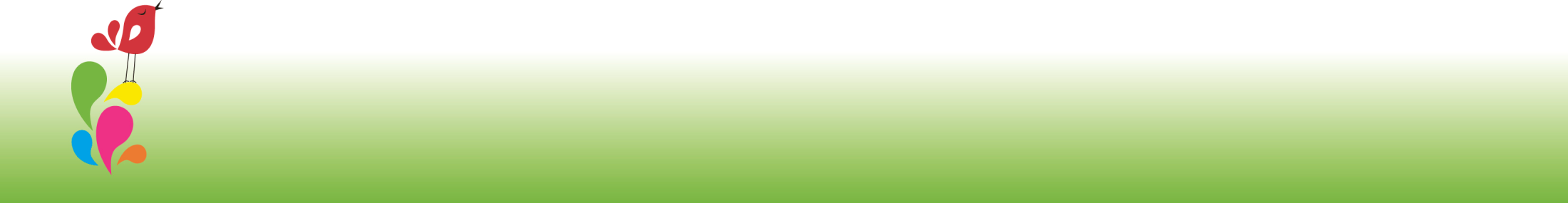 Off.Clinic 2012
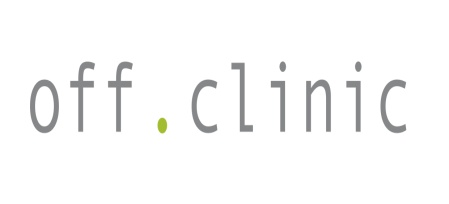 Sexuella övergrepp är…
Hands off

Exhibitionism
Voyeurism
Ofredande per brev, telefon, sms, internet
Hands on

Frottage
Penetration
Andra sexuella beröringar
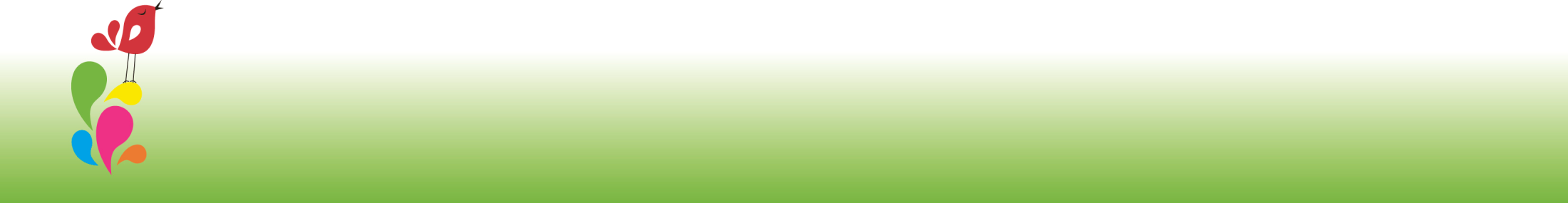 Off.Clinic 2012
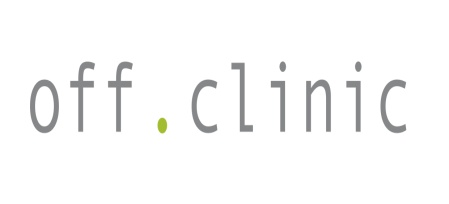 Förnekande
Ca 10% av förövarna erkänner fullt ut.

Ca 40% förnekar totalt. (Bremer1998, Epps1997, Prentky et al2000 mfl)

Att förneka sexualbrott är ingen riskfaktor för att återfalla i sexualbrott. (Kahn&Chambers1991/Långström/Grann2000)
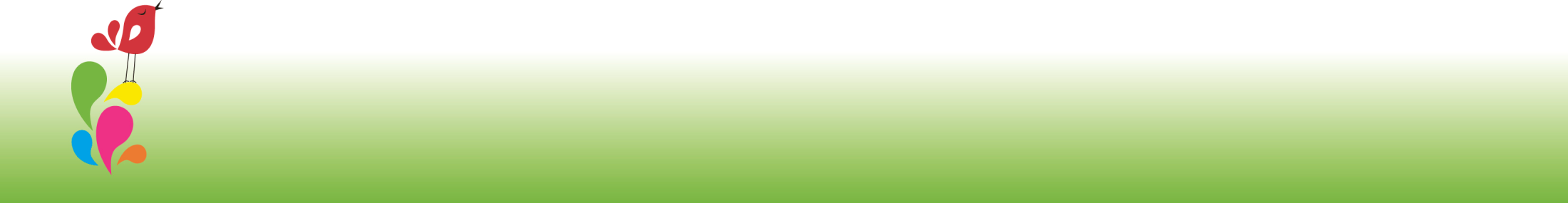 Off.Clinic 2012
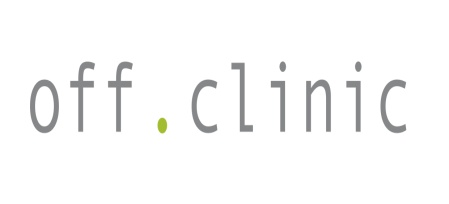 Unga som begår 
sexuella övergrepp
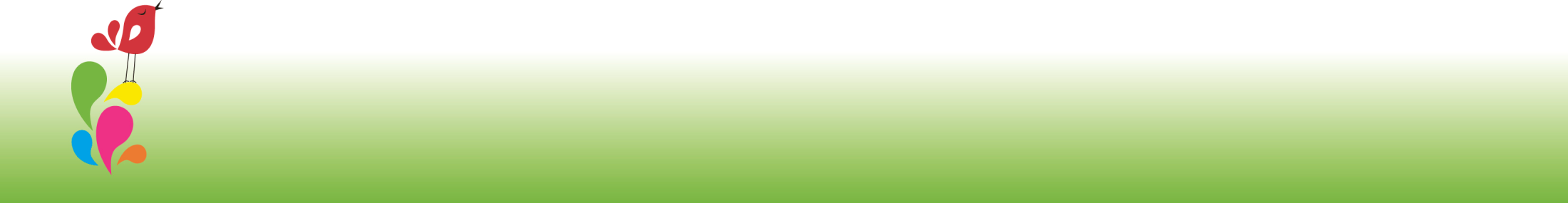 Sexuella övergrepp begångna av unga är allvarliga
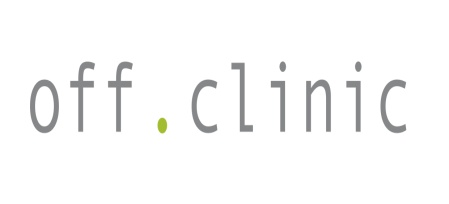 20-25% av alla sexuella övergrepp begås av en ung person.	(BRÅ2010:15)( (Pastore/ Maguire2007)
Den som är utsatt för övergrepp av en ung person kan ha lika om- fattande symptom som om det vore en vuxen som förgripit sig.  
         (Cyr, Wright, McDuff and Perron, 2002) 

Ca 54% av 561 vuxna förövare har debuterat i sexuellt avvikande   intresse före 18 års ålder.  (Abel&Rouleau 1990)
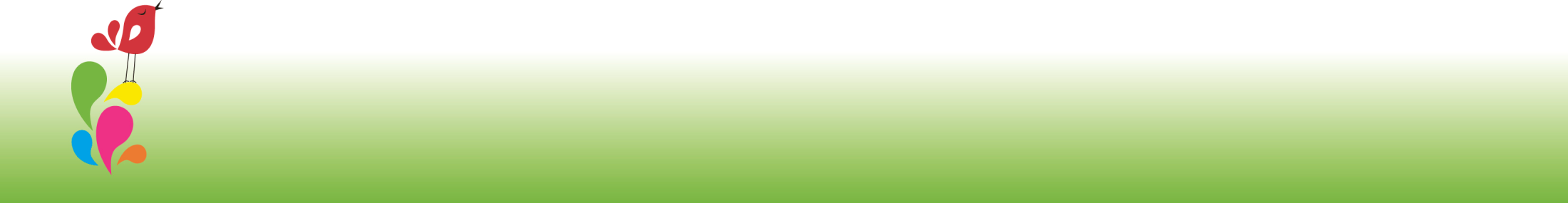 Off.Clinic 2012
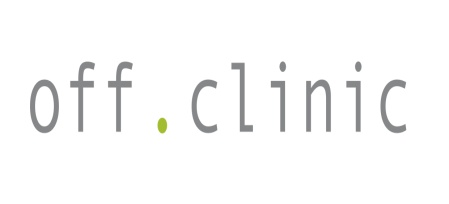 Unga som begår sexuella övergrepp
Ungdomar 12-20 år
Flickor och pojkar
Mot barn, jämnåriga, vuxna och djur
Ensamma eller i grupp
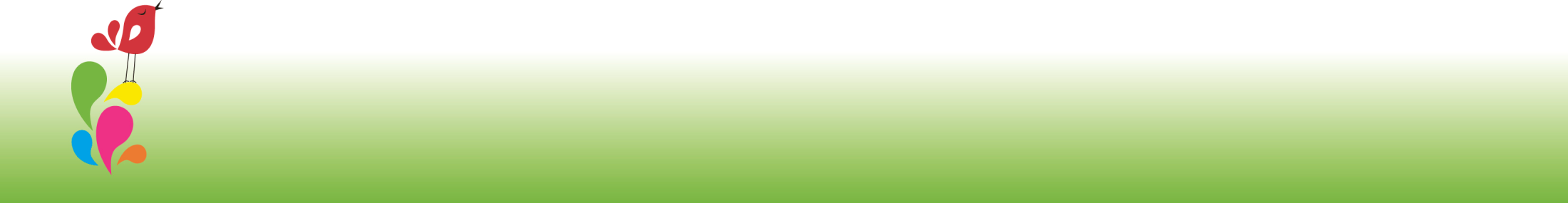 Off.Clinic 2012
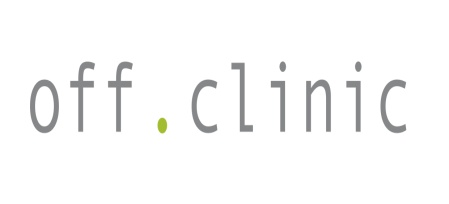 Unga som förgriper sig sexuellt
På barn

Manipulation
Sexuellt intresse för barn
Dålig social kompetens
Fler övergrepp
På jämnåriga

Hot / våld
Annan kriminalitet
Beteendeproblem
Aggressivitet
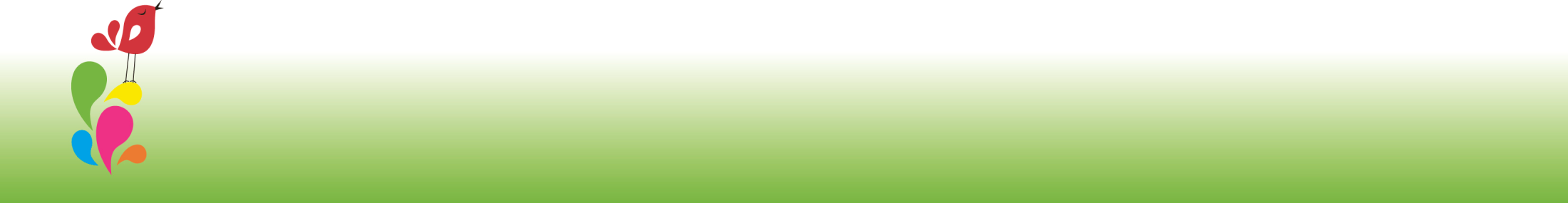 Off.Clinic 2012
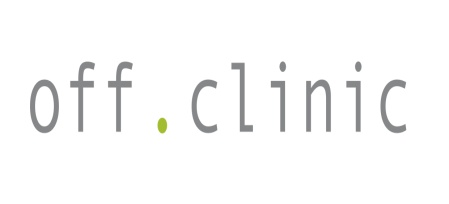 Unga förgriper sig sexuellt av olika anledningar
Sexuell nyfikenhet
Social oförmåga
Testa sin sexualitet
”Jag gör som jag vill”
Hämnd
Begynnande sexuell avvikelse
Med mera…………………….
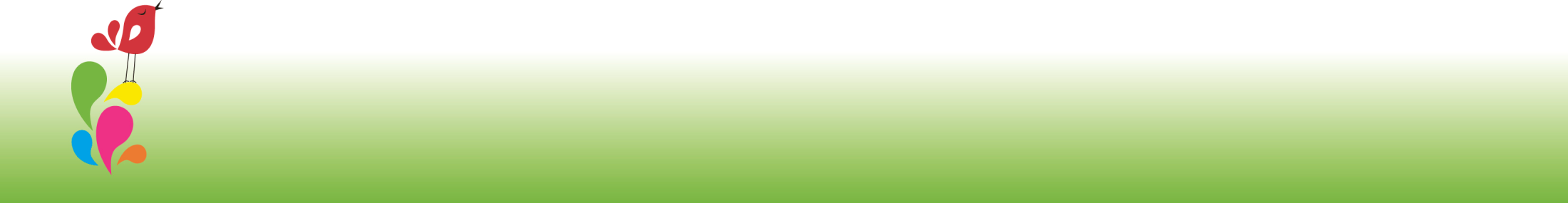 Off.Clinic 2012
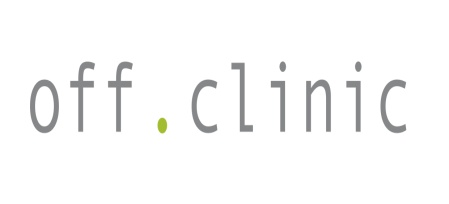 Barn och ungdomars signaler –  att de förgriper sig sexuellt
……………………………………………
    ……………………………………………
    ……………………………………………
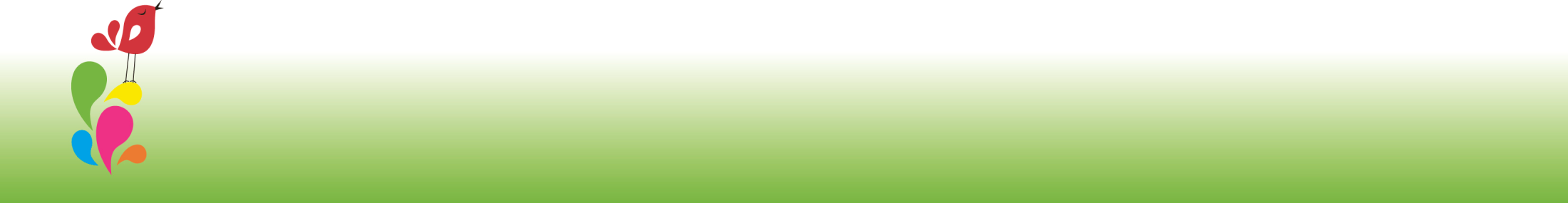 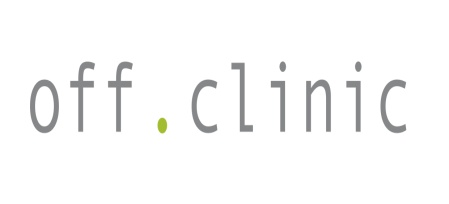 Barns signaler –  att de blir utsatta för sexuella övergrepp.
……………………………………………
     ……………………………………………
     ……………………………………………
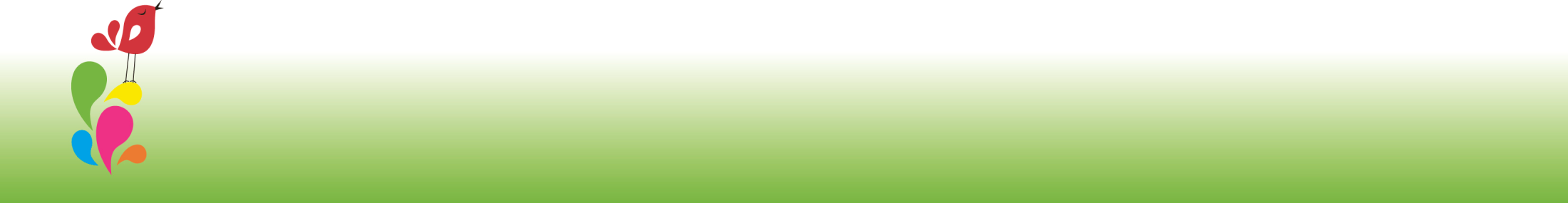 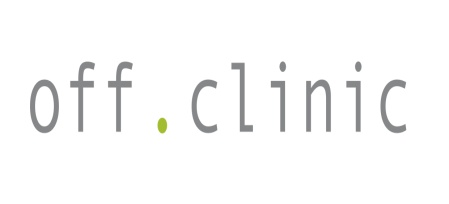 Myter
En ung förövare är alltid själv ett offer.
Att vara utsatt av en ung förövare eller om förövaren är flicka eller kvinna är inte lika skadligt.
Kvinnor förgriper sig av andra anledningar än män
Sexuella övergrepp handlar inte om sexualitet.
Förövare missförstår andras signaler.
Sexuella övergrepp handlar om maktutövning.
……………OSV
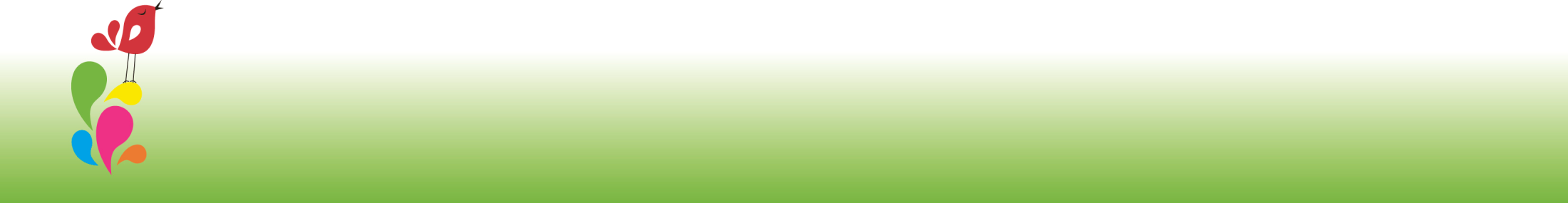 Off.Clinic 2012
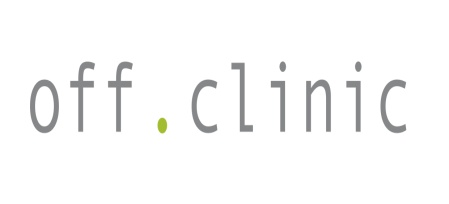 När det ofattbara händer
”Det handlar faktiskt om ett barn”
”Ord står mot ord”
”Vi kan inte tvinga…”
”Det handlar om ett behov av närhet”
”Föräldrarna verkar konstiga”
”Offret har anmält sådant här förut” 
”Vi vet inte vad vi ska göra”
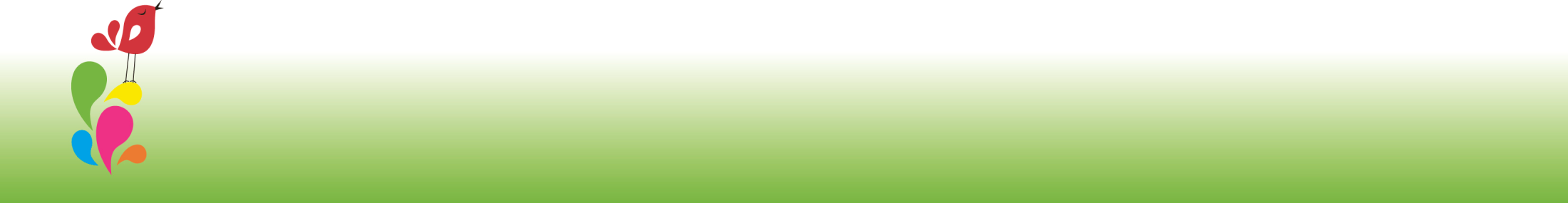 Off.Clinic 2012
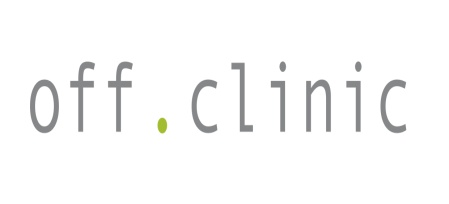 Motstånd
Förövaren
   Offret
   Föräldrarna
   Släkten
   Professionella
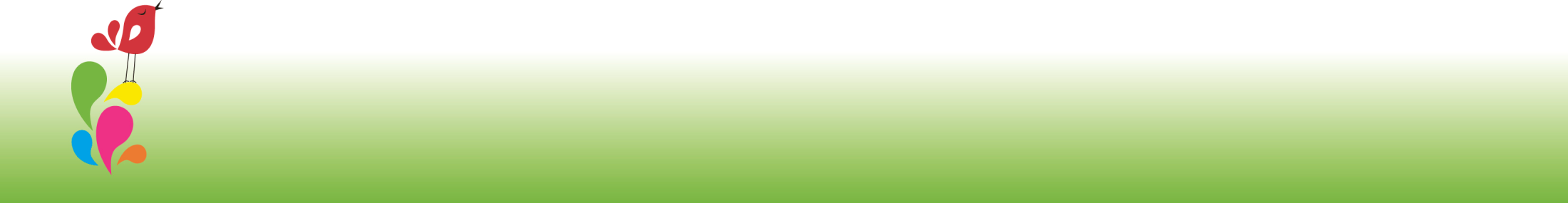 Off.Clinic 2012
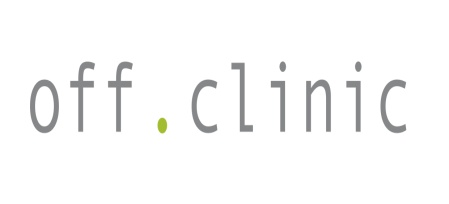 Avvikande sexuellt beteende

   Allt som är tvingande mot någon annan
   Om det är tvångsmässigt – svårt att kontrollera
   Om det är olagligt.
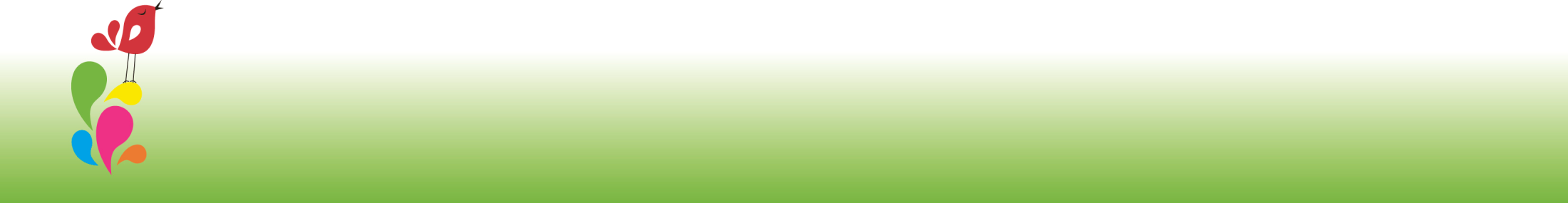 Off.Clinic 2012
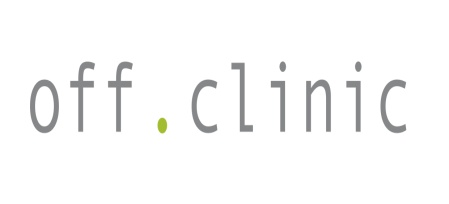 Utredning av unga
Finns validerade bedömningsinstrument ERASOR - Estimate of Risk of Adolescent Sexual Offense Recidivism 
Familjens förmåga
Eventuellt en traumabedömning
Neuropsykiatrisk bedömning
Bedöm behandlingsbehov
Bedöm skyddsbehov
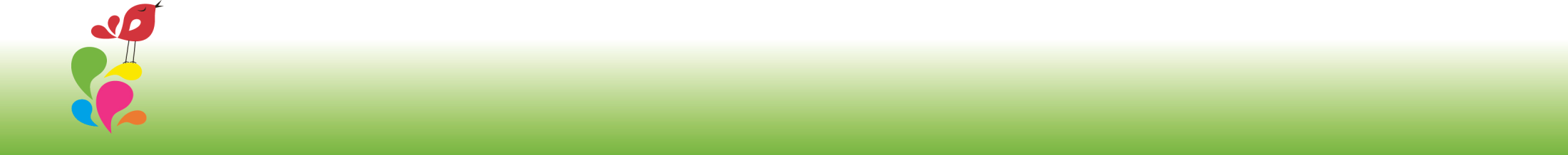 Off.Clinic 2012
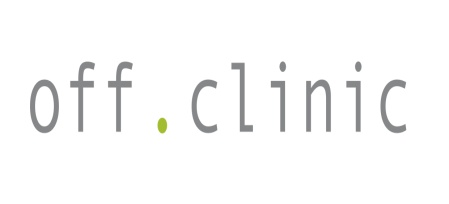 ’Utgå från offrets berättelse
Offrets berättelse närmre sanningen
Offer kan minimera
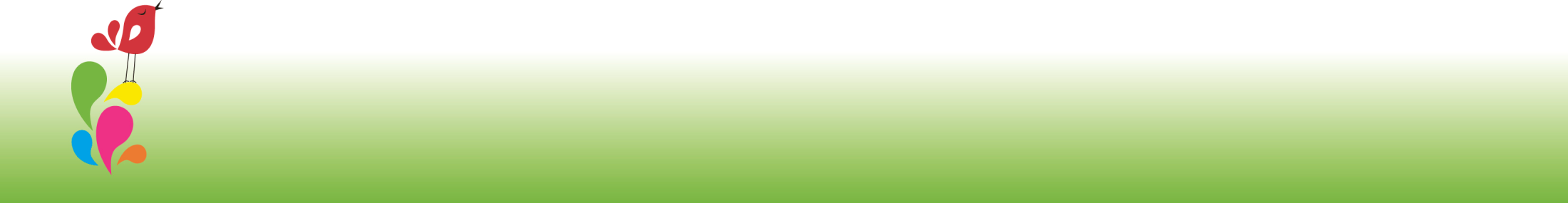 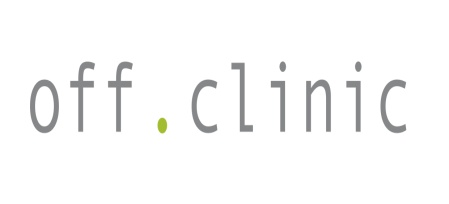 Offers behov
Skydd
Berätta, bli trodd och få bekräftelse.
Begripa, integrera och verklighetsanpassa det som hänt.
Eventuell terapeutisk kontakt
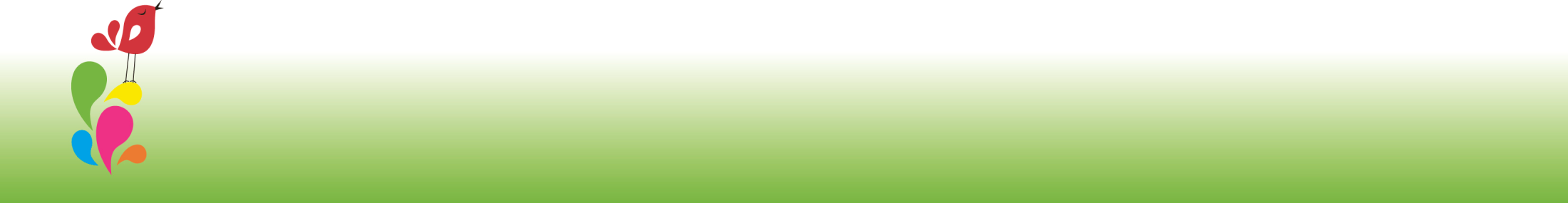 Off.Clinic 2012
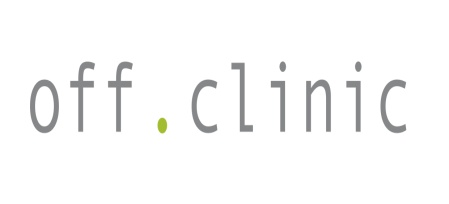 Skydda
Om offer och förövare bor
 tillsammans
Om offer och förövare inte bor tillsammans
Förövaren flyttas till omgivning där återfall inte är möjliga.
Förövaren kan bo kvar hemma om    omgivningen inte ger möjlighet till återfall.
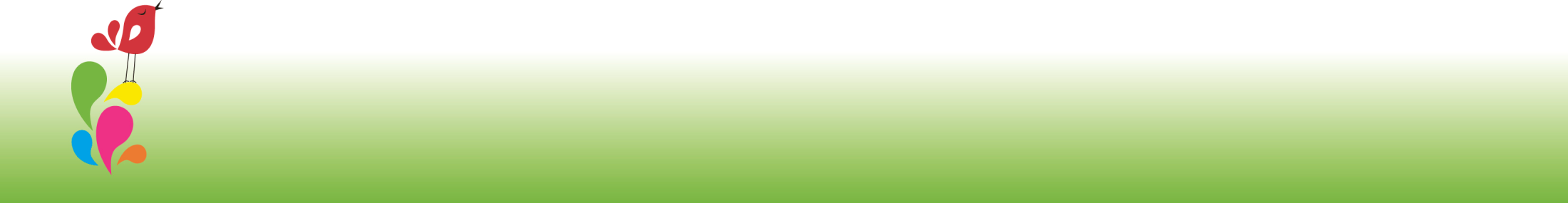 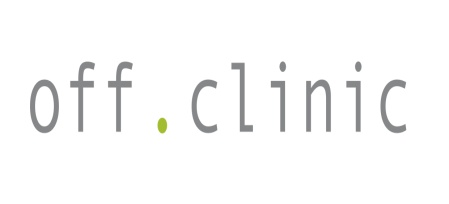 Förövarens behov
Skydd
Får sina behandlingsbehov utredda
Behandling och placering
Eftervård och uppföljning
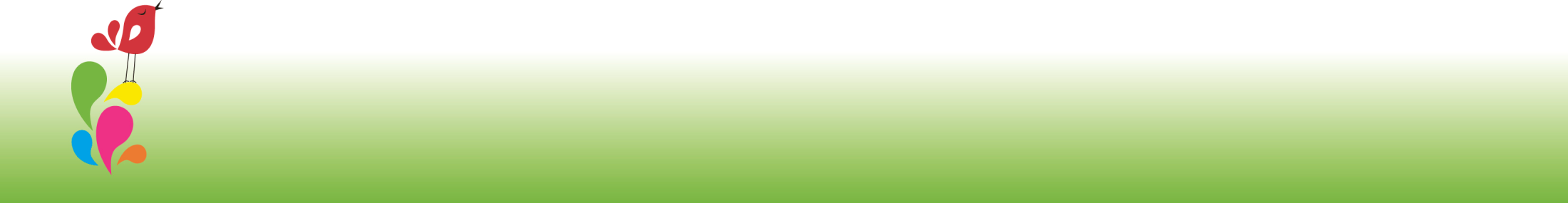 Off.Clinic 2012
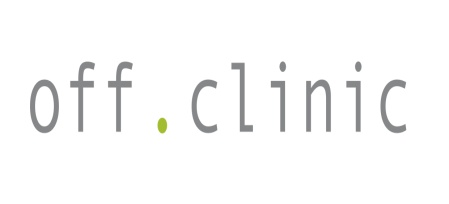 Föräldraförmåga
Bedöm föräldrarnas motivation till utredning och behandling av barnet
Utred föräldrars möjlighet till omvårdnad och skydd
Vid brister använd nödvändig lagstiftning
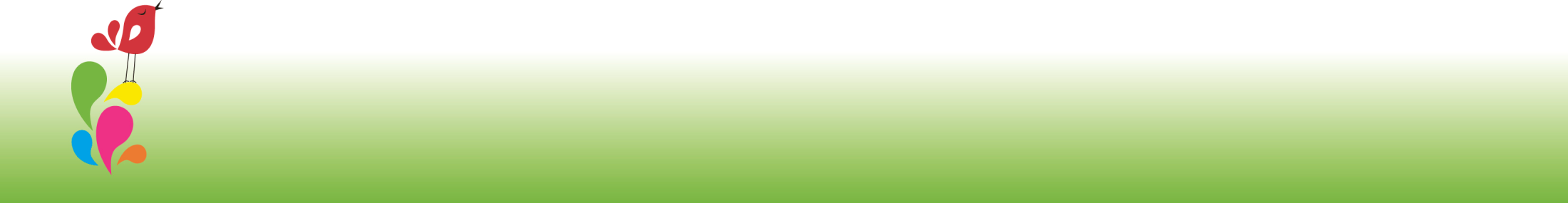 Off.Clinic 2012
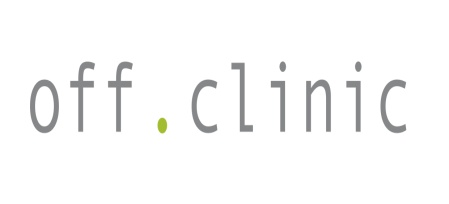 RISK – SKYDD - BOENDE
institution         	  familjehem                       hemmiljö
 säker miljö                måttligt säker miljö             osäker miljö
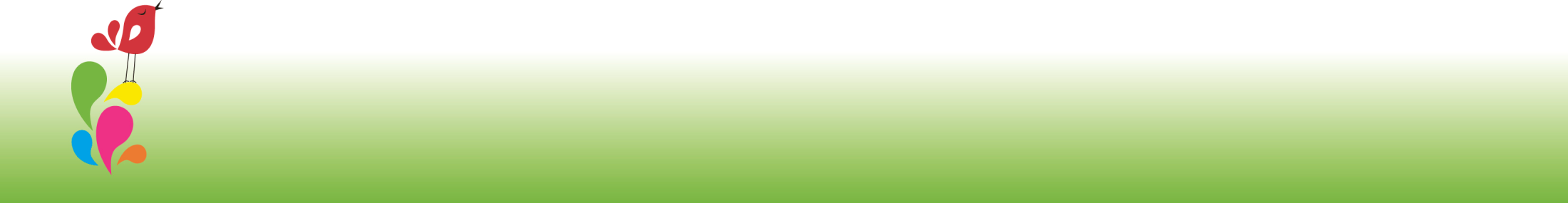 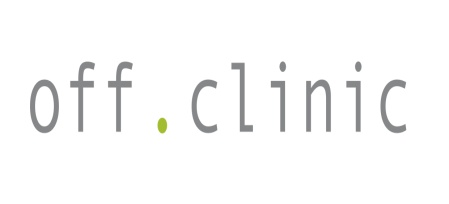 Polisanmälan
Tydliggörande – för både offer och förövare.
Polisen gör korrekta förhör. 
Möjlighet till skadestånd.
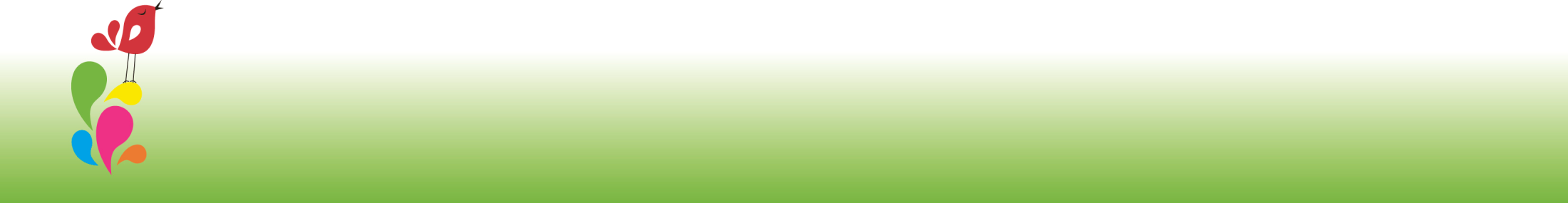 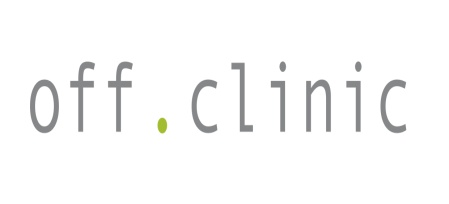 Behandling
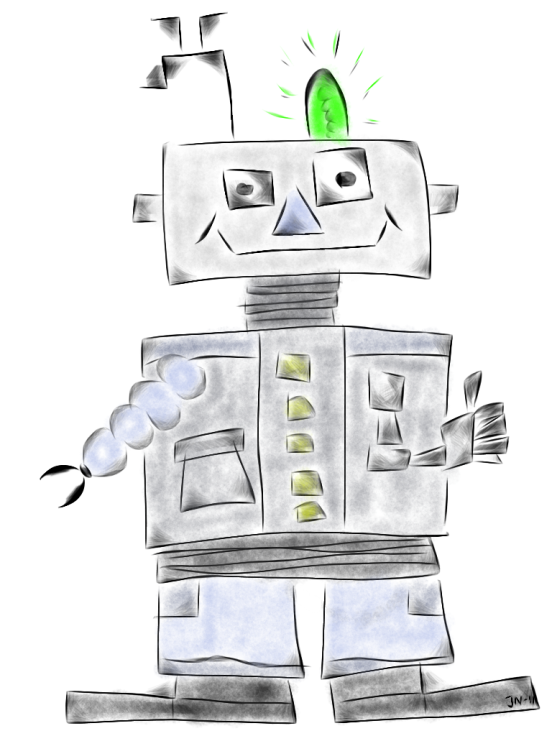 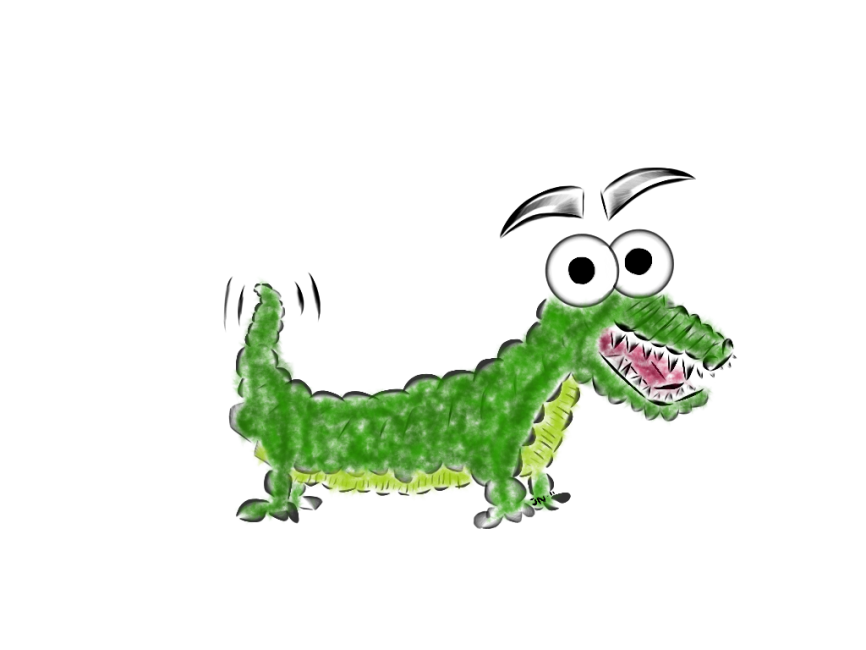 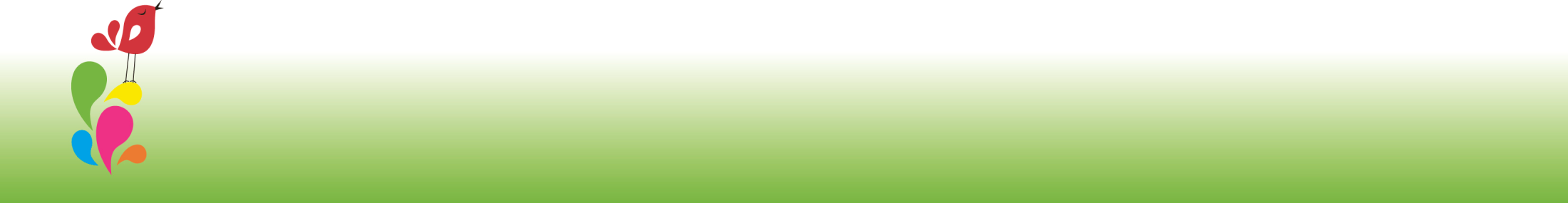 Off.Clinic 2012
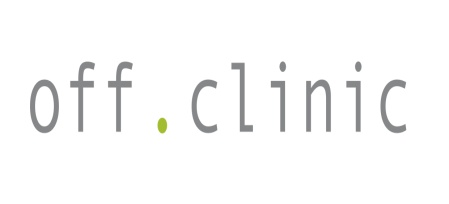 Det finns studier om lovande behandlingsresultat. (Fanniff/Becker2006) 
KBT för vuxna, ungdomar och barn.(Elkovitch/Latzman mfl2009)(Schmucker, Lösel2008) (Worling/Littlejohn2010) 
Multisystemisk behandling.(Borduin2009, Worling2010) (Walker, McGovern, Poey & Otis, 2005)
Det finns stöd för riskfaktorerna och litteraturen är överens om att behandling enl. individuella riskfaktorer är det som ska göras.
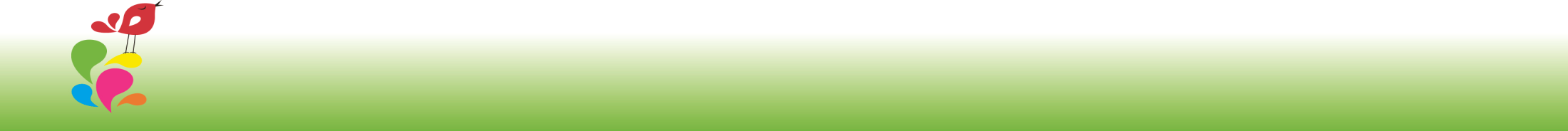 Off.Clinic 2012
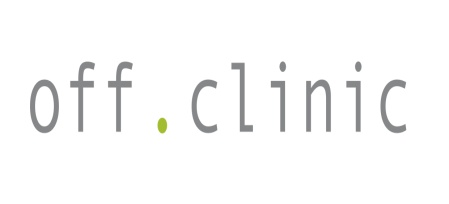 Behandling ungdomar
Sexualitet - psykoedukation om sexualitet, sexuell identitet, sexuell tändning, sexuella attityder och könsroller.
Min hjärna - hur fungerar jag och min hjärna i olika situationer. Mindfullness träning
Konsekvenser av sexuella beteendeproblem/ sexuell avvikelse på kort och lång sikt. 
Tankarna och tankefel - Hur kan jag lära mig att vara uppmärksam på och kontrollera mina tankar bättre. 
Offermedvetenhet och offerempati -  empati brist för sitt offer är ingen riskfaktor. 
Relationsfärdigheter - hur förhindrar man social isolering. Hur skapar man och behåller relationer. 
Känsloreglering - vad är känslor och hur hanterar jag dem. Hur påverkar min inre reptil mig och hur hanterar jag den. 
 Stopp-plan - identifiering av personliga riskfaktorer och strategier för att hantera dem.
Kör-plan – planen för mitt goda liv
Off.Clinic 2012
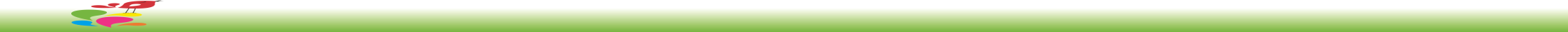